Data types in JavaScript
Екип 8
Primitive Data Types And Objects
Boolean type
Undefined type
var data = true;
if (data){
    console.log("Value is True");
} else {
    console.log("Value is False");
}
let name;
console.log(name); // undefined
let name = undefined;
console.log(name); // undefined
Number type
var a = 5;         // integer
var b = 5.5;       // floating-point number

const number1 = 5/0;
console.log(number1); // Infinity

const number2 = -5/0;
console.log(number2); // -Infinity

var a;
console.log(a + 4); // NaN

console.log(+0 === -0); // true
BigInt type
const hugeNumber = BigInt(9007199254740991);
// 9007199254740991n
Null type
var n = null;
console.log(n * 2); // 0
String type
const name = 'Tanya';
const name1 = "Tanya";
const result = `My name is ${name}`;
Symbol type
var symbol1 = Symbol("one");
var symbol2 = Symbol("one");
console.log(symbol1 === symbol2);  // false
Objects
const person = {
  firstName: "John",
  lastName: "Doe"
};

console.log(person.firstName); // John
console.log(person["firstName"]); // John
Nested Objects
const person{
    name:{
        first: "John",
        last: "Doe"
    },
    age: "31"
}

console.log(person.name); 
// {first:   John, last:  Doe}

console.log(person.name.first); // John
Object Methods
const person = {
  firstName: "John",
  lastName: "Doe“,
  greet: function() { console.log('hello') }
};

person.greet();  //hello
Arrays
Променлива, която може да побере повече от една стойност в себе си 
Типът на елементите не е задължително да е един и същ
Създаване на масив: 
let arr = [item1, item2, item3];
let arr = new Array(item1, item2, item3);
Методи: 
length
indexOf(item)
push(item)
unshift(item)
splice(4, 1)
Set/Map
Sets
Колекция от уникални стойности, наподобяваща масив
Създаване на set:
let set = new Set();
let set = new Set( ['dog', 'cat', 'rabbit', 'cat'] );
let arr = [...set] 
Методи:
size, clear()
add(item), delete(item), has(item)
values()
subSet(), union(), intersection(), difference()
Maps
Колекция от двойки ключ-стойност
Ключа може да е от всеки тип и трябва да е уникален
Създаване:    let map = new Map();
Object to Map
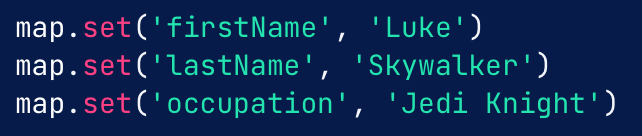 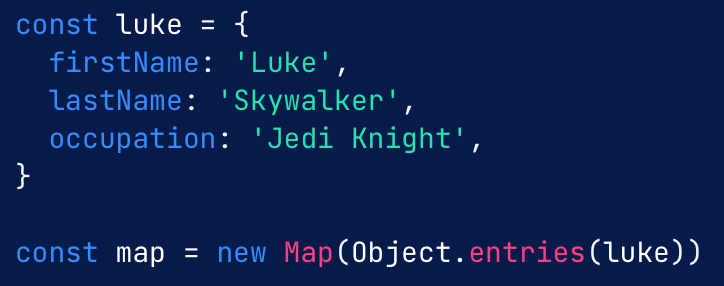 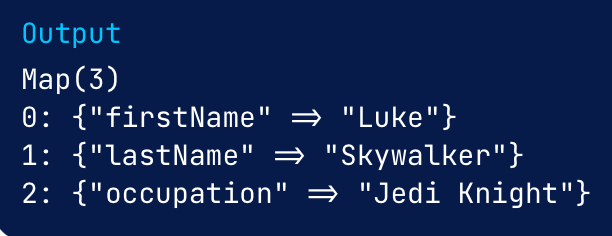 Map to Object
- size, get(k), delete(k), clear()
- entries(), keys(), values()
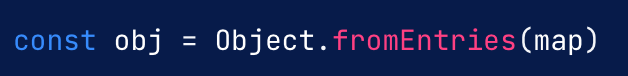 WeakMap and WeakSet
Strong VS. Weak references
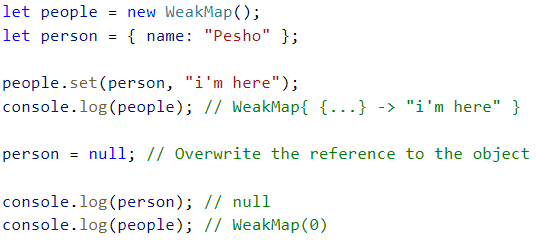 Силната връзка е връзка към обект, която го запазва в паметта.
Strong
Weak
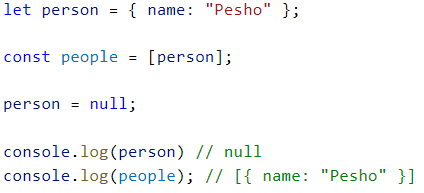 Слабата връзка е връзка към даден обект, която не го спасява от това да бъде изтрит от garbage collector-a.
Garbage Collector
Основната цел на този „събирач“ е да освободи паметта, която се използва от недостъпните стойности.
Достъпни стойности:
текущо изпълняващата се функция
всички функции от текущата верига на вложени извиквания и техните променливи и параметри
всички глобални променливи
всички стойности, които са свързани с достъпна стойност
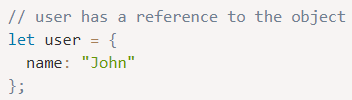 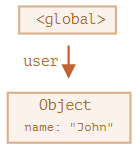 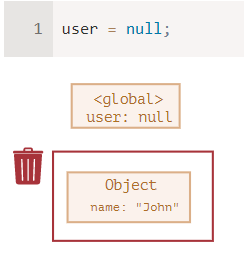 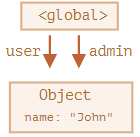 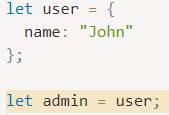 Maps VS WeakMaps
Map
колекция от данни, която съдържа двойки от тип ключ-стойност
няма ограничения за типовете на ключовете и стойностите
използва силни връзки 
може да се обхожда с for…of и for…in цикли, както и с .forEach

WeakMap
колекция от данни, която съдържа двойки от тип ключ-стойност
ключовете може да са само обекти, за разлика от стойностите, които могат да са и примитивни типове
използва слаби връзки
не може да се обхожда по стандартен начин
Sets VS WeakSets
Set
колекция от данни, подобна на масив, която може да съдържа само уникални елементи
няма ограничения за типа на елементите
използва силни връзки 
може да се обхожда по стандартен начин с цикли или .forEach

WeakSet
колекция от данни с уникални елементи
може да съдържа само обекти (без примитивни типове)
използва слаби връзки
не може да се обхожда по стандартен начин
Iterators and Generatos
Iterators
Итераторите са обекти, чийто интерфейс се състои от метода next(). 
Този метод next() връща обект с две свойства:


Value – показва стойността на елемента


Done – приема стойност истина, ако няма повече стойности за връщане
Iterables
Iterables са обекти, които могат да бъдат обхождани с цикъла for-of.

String
Array
Map
Set
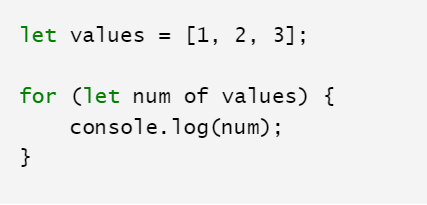 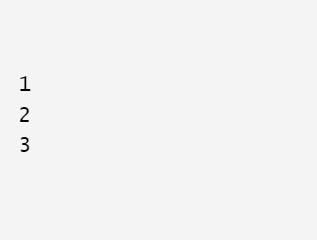 Generators
Генераторите са функции, които връщат итератори. 


За тях за характерни 2 ключови думи:

function* - указва, че дадената функция е генератор.

yield – паузира функцията.
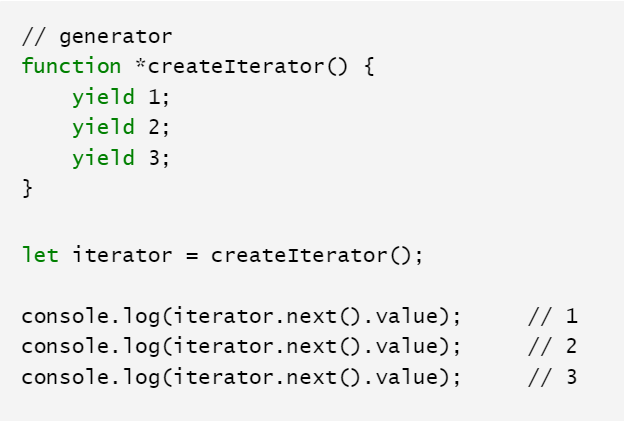 Благодарим за вниманието!
Имате ли въпроси?
Екип 8
Таня Димова
Димитър Димитров
Веселина Цацева
Алекс Димитров
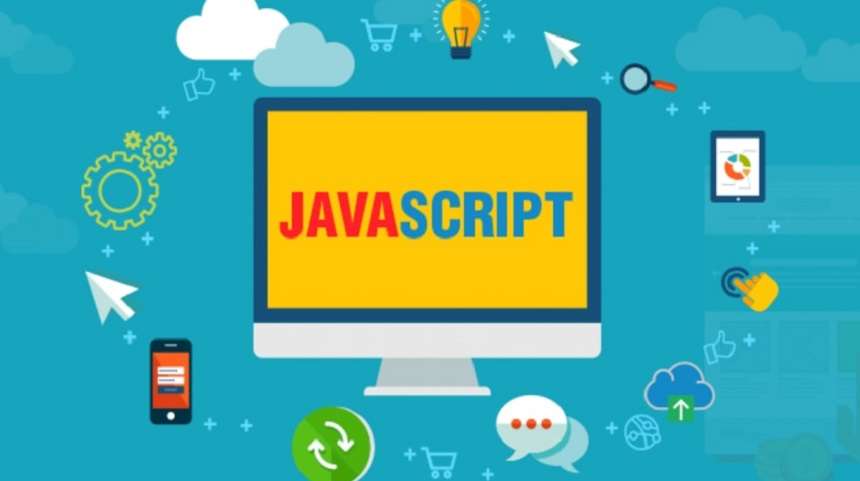